Mögliche Auswirkungen von Cyberkriminalität auf das Geschäft von kleinen und mittleren Unternehmen (KMU) im Jahr 2016Umfragebericht für Schweiz
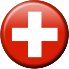 Oktober 2016
Inhaltsverzeichnis
Mögliche Auswirkungen von Cyberkriminalität auf das Geschäft von kleinen und mittleren Unternehmen im Jahr 2016
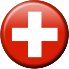 Umfragebericht
Schweiz
Projektaufbau							S. 3

Ergebnisse
Zusammenfassung						S. 4
Jahresvergleich							S. 5
Vergleich zu Ländern derselben Region					S. 6

Stichprobenzusammensetzung					S. 7
Projektaufbau
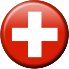 Mögliche Auswirkungen von Cyberkriminalität auf das Geschäft von kleinen und mittleren Unternehmen im Jahr 2016
Umfragebericht
Schweiz
Methode
Zielgruppe
Kleine und mittlere Unternehmen
(bis zu 250 Vollzeitbeschäftigte)
CEO/Inhaber, Geschäftsführer, CFO/Leiter Finanzen,COO/Betriebsleiter
Computergestützte Telefoninterviews (CATI)
Durchschnittliche Dauer: 6 Minuten
Stichprobenstruktur
Hervorhebung Trend 2016
Ergebnisse von 2016 sind wesentlich höher ggü. 2015
Ergebnisse von 2016 sind wesentlich niedriger ggü. 2015
200 Interviews, repräsentativ für Unternehmensgrösse (Anzahl der Vollzeitbeschäftigten) und Branche
Deutschsprachiger Teil: 74 %
Französischsprachiger Teil: 26 %
3
Immer weniger schweizerische KMU sind der Auffassung, ihr „Unternehmen ist zu unbedeutend für Cyberkriminelle“
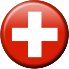 Mögliche Auswirkungen von Cyberkriminalität auf das Geschäft von kleinen und mittleren Unternehmen im Jahr 2016
Ergebnisse: Zusammenfassung
Umfragebericht
Schweiz
„Diebstahl von Kundendaten“ (22 %) und „Unterbrechung des Geschäftsbetriebs“ (20,5 %) sind weiterhin kritischste Risiken von Cyberkriminalität in Schweiz
Bedeutung von „Reputationsschaden“ (17,5 %) wurde wesentlich höher eingestuft als im Vorjahr
Immer weniger schweizerische KMU sind der Auffassung, ihr „Unternehmen ist zu unbedeutend für Cyberkriminelle“ (13 %)
„Diebstahl von Kundendaten“ wird als grösstes Risiko wahrgenommen, ebenso wie in den meisten anderen europäischen Ländern
Die Risikowahrnehmung von „Diebstahl von Geld / Ersparnissen“ ist eine der niedrigsten in Europa
4
Ein zunehmender Anteil der schweizerischen KMU bewertet „Reputationsschaden“ als eine mögliche bedeutende Auswirkung von Cyberkriminalität auf ihr Geschäft
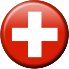 Mögliche Auswirkungen von Cyberkriminalität auf das Geschäft von kleinen und mittleren Unternehmen im Jahr 2016
Ergebnisse: Jahresvergleich
Umfragebericht
Schweiz
Statistiken in %
Ergebnisse von 2016 sind wesentlich höher ggü. 2015
Ergebnisse von 2016 sind wesentlich niedriger ggü. 2015
F3: 	 Nun möchten wir erfahren, was Sie über Cyberkriminalität denken. Wie könnte Cyberkriminalität Ihr Geschäft beeinflussen, wenn überhaupt? Bitte wählen Sie bis zu 2 Antworten, die für Ihr Unternehmen am bedeutendsten sind. Grundlage: n=200
„Diebstahl von Kundendaten“ wird als grösstes Risiko von Cyberkriminalität wahrgenommen, ebenso wie in den meisten anderen europäischen Ländern
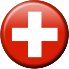 Mögliche Auswirkungen von Cyberkriminalität auf das Geschäft von kleinen und mittleren Unternehmen im Jahr 2016
Ergebnisse: Vergleich zu Ländern derselben Region
Umfragebericht
Schweiz
Statistiken in %
Rang
Hinweis: Für einen angemessenen Vergleich muss sowohl das Diagramm links (Kreise) als auch das Diagramm rechts (Rangfolge) beachtet werden.
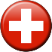 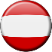 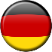 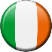 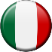 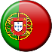 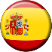 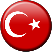 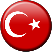 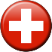 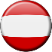 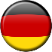 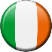 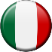 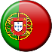 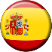 über 31 %
16–30 %
0–15 %
F3: 	 Nun möchten wir erfahren, was Sie über Cyberkriminalität denken. Wie könnte Cyberkriminalität Ihr Geschäft beeinflussen, wenn überhaupt? 
Bitte wählen Sie bis zu 2 Antworten, die für Ihr Unternehmen am bedeutendsten sind. Grundlage: n=200
6
Stichprobenzusammensetzung 1/2
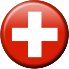 Mögliche Auswirkungen von Cyberkriminalität auf das Geschäft von kleinen und mittleren Unternehmen im Jahr 2016
Funktion und Vollzeitbeschäftigte
Umfragebericht
Schweiz
Statistiken in %
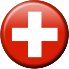 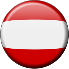 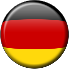 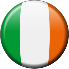 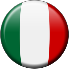 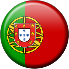 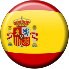 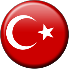 7
Stichprobenzusammensetzung 2/2
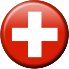 Mögliche Auswirkungen von Cyberkriminalität auf das Geschäft von kleinen und mittleren Unternehmen im Jahr 2016
Umsatz und Branche
Umfragebericht
Schweiz
Statistiken in %
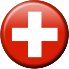 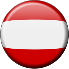 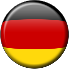 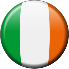 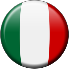 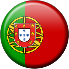 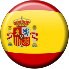 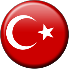 *Werte ergeben nicht 100 %, aufgrund von „Weiss nicht / Keine Angabe“
8